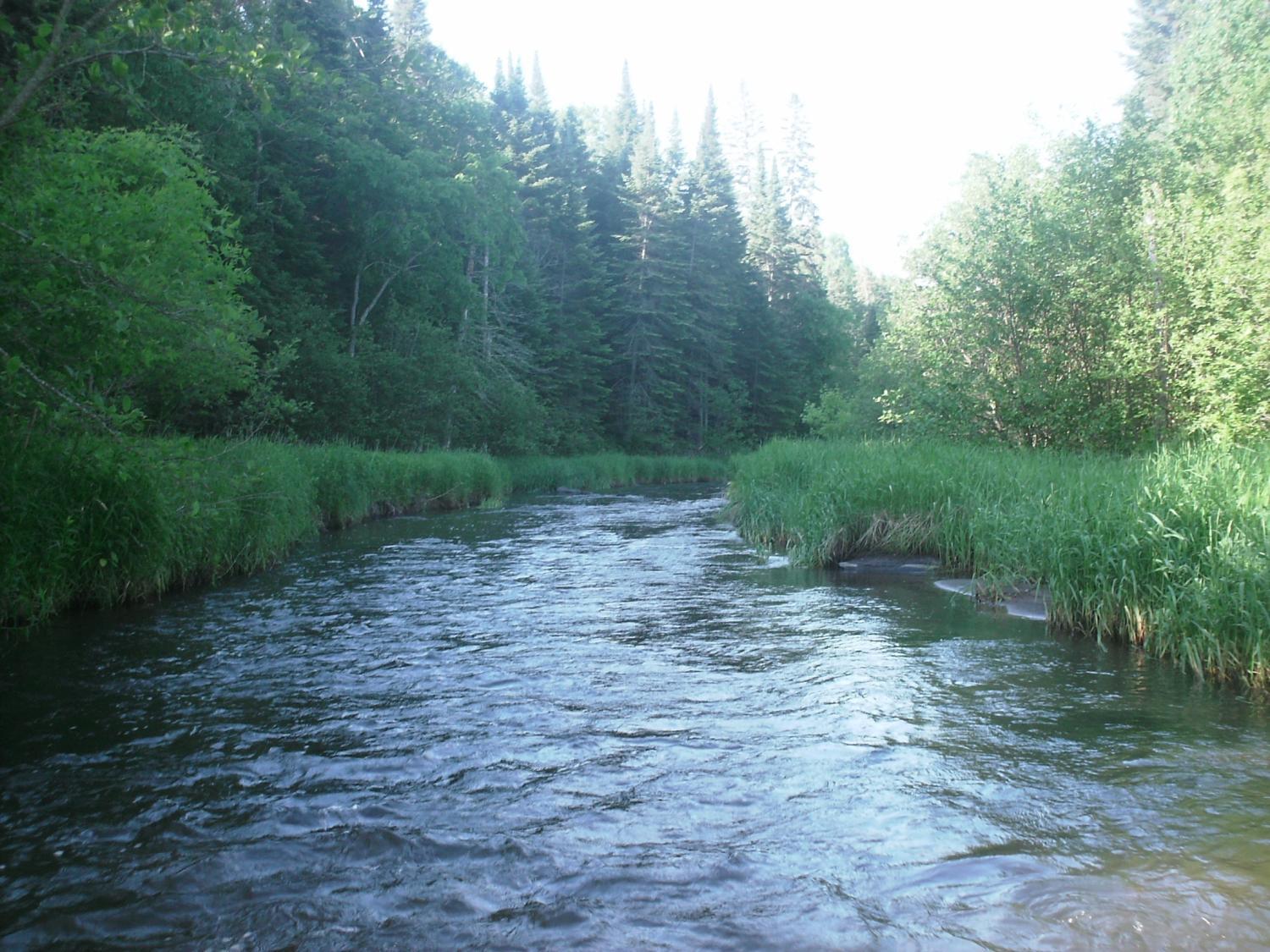 Legislative Water Commission
August 21, 2018
Co-chairs: Senator Wiger           Representative Torkelson

Jim Stark, Director
Straight River, Becker County
1
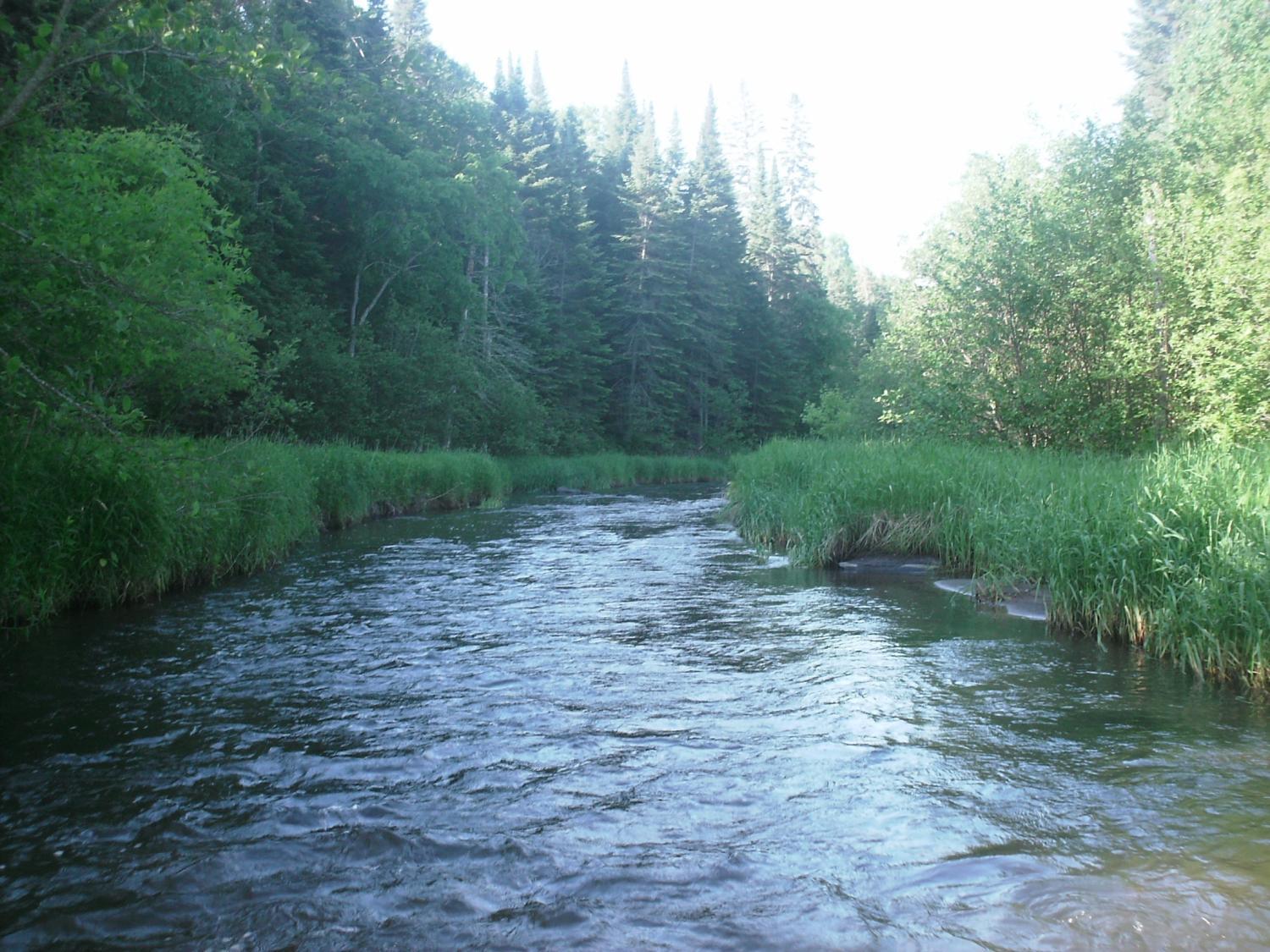 Legislative Water Commission
Thursday ,August 21, 2018 (10 am) 
State Office Building: Room 10 
Rep. Paul Torkelson, Chair 					Sen. Chuck Wiger, Co-Chair*
* Presiding 

Agenda
 Approval of minutes– July 2018
Water Issues Presentations: Minnesota Groundwater Association White Paper on Drainage and Groundwater--Kristen Blann ( TNC)
2019 LWC Recommendations and Process-Jim Stark
Review of Clean Water Fund Meeting  - Jim Stark
Future meeting discussion
Adjourn
2
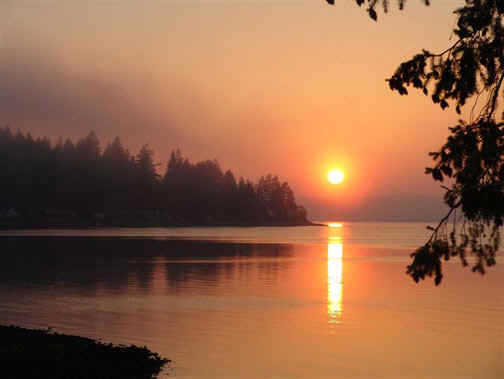 Water Issue Presentations

Drainage and Groundwater MGWA White Paper 
Kristen Blann (TNC) / Ellen Considine (DNR)
[Speaker Notes: For more information and real time monitoring data you can visit this web site.]
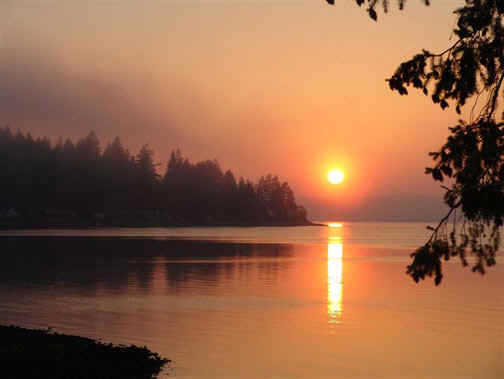 2019 Legislative Stakeholder Issue and Recommendation Process
[Speaker Notes: For more information and real time monitoring data you can visit this web site.]
2019 Recommendation Process
Six Issues/Five Stakeholder meetingsAt each meeting:
Discuss Issues and recommendations, based on:
LWC guidance
Stakeholder advice
Review of plans/documents
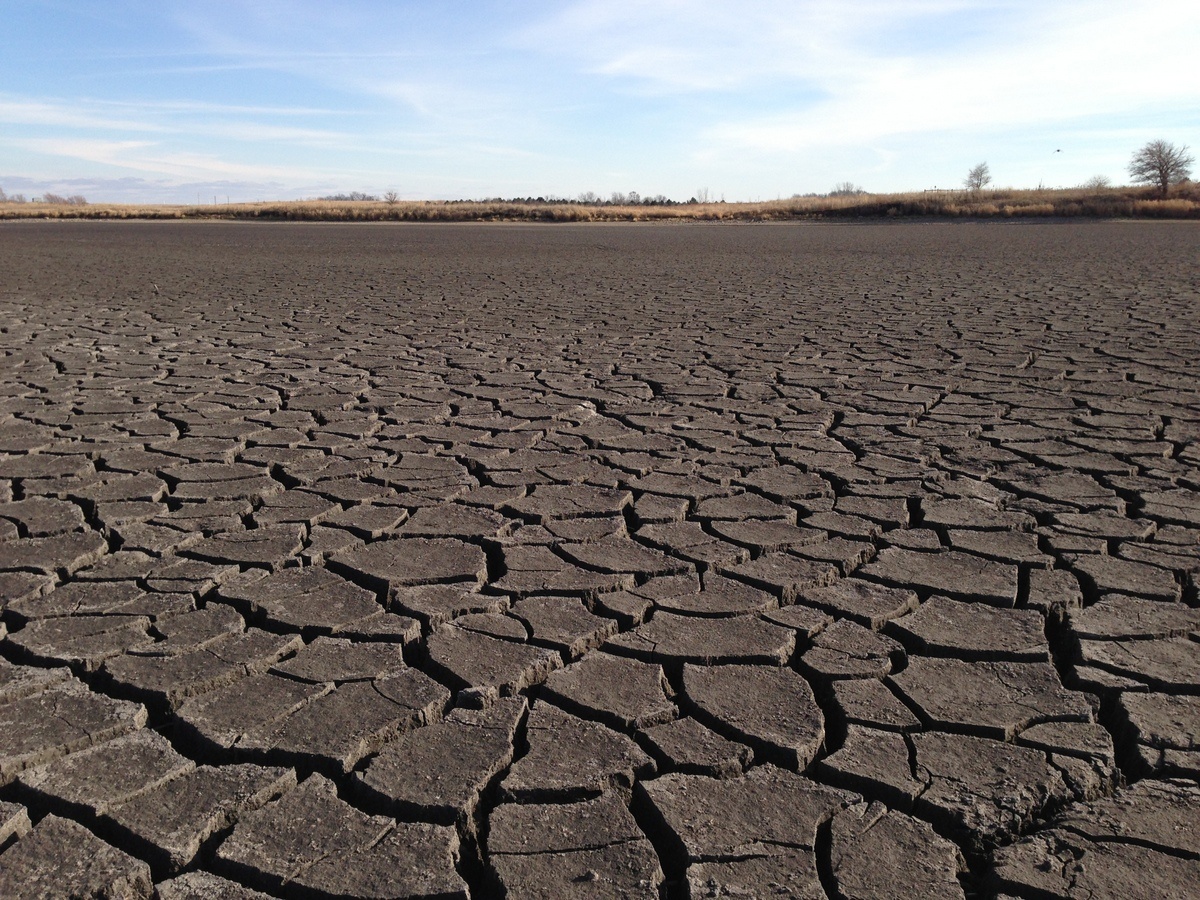 A Firm Foundation

1989- GW Act
1999- USGS Sustainability Report
2004- G16 Impaired Waters Plan (MPCA)
2005- DNR/GW Report
2006- Clean Water Legacy Act
2006- ENRTF Sustainability Report
2008- Clean Water Amendment
2008 Legislative Water Sustainability Framework
2009- EQB Sustainability Report
2012- GW Management Area Plans (DNR)
2017- Freshwater Society  Reports on Water Sustainability

(Worthington, MN-2012)
Six issues/Five Stakeholder Meetings
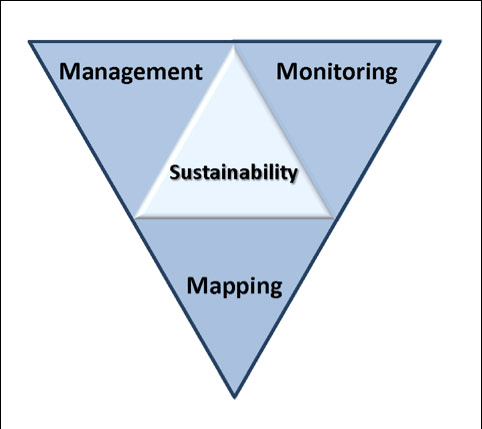 Topical areas
Wastewater*
Drinking water*
Groundwater
Sustainable Lakes 
Water retention
Future state
* Short term
[Speaker Notes: Protection of ground water and surface water resources will require substantial investments from a diversity of funding sources over all levels of government during the next decade. As a part of this effort, this program of mapping, monitoring and managing is necessary to deliver the basic understanding of the hydrologic system for both surface and groundwater.]
How can the recommendations be used?
Propose/promote/support legislation
Resource for stakeholders- legislative initiatives
Recommendations to guide or suggests programs/planning/funding:
LCCMR 
Lessard-Sams Outdoor Heritage Council
CWC 
Agencies/Governor’s Office
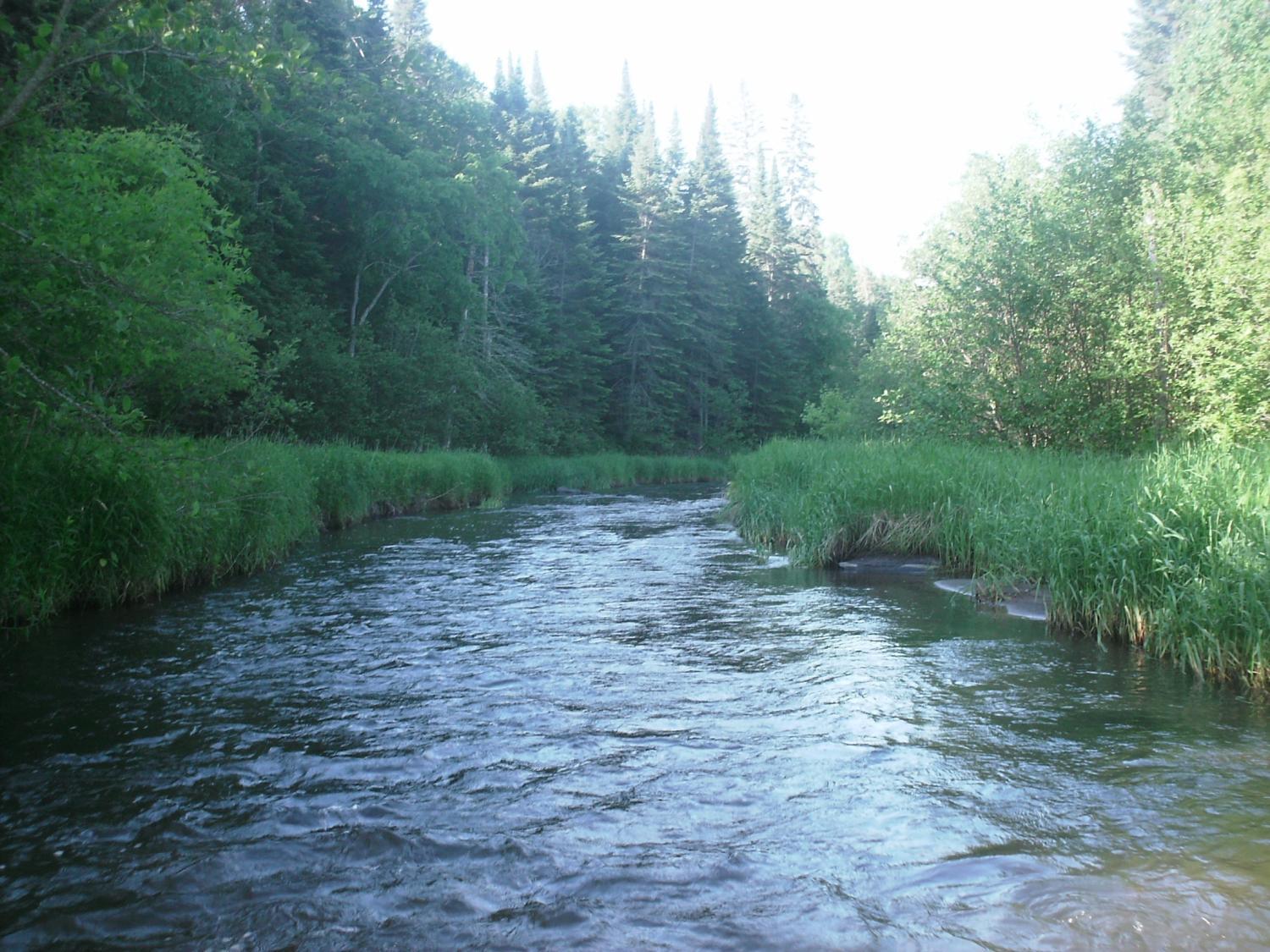 Issue of the Day
9
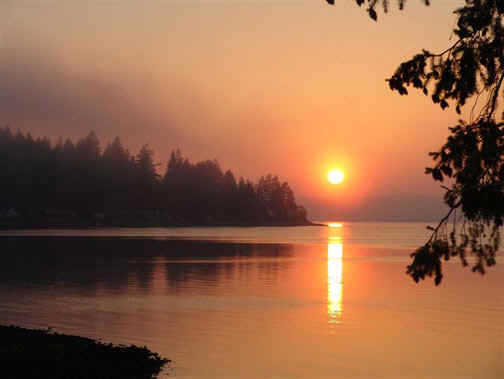 Resources:

Recommendation/issue summary paper-draft

Background issue paper- draft
[Speaker Notes: For more information and real time monitoring data you can visit this web site.]
Drinking Water
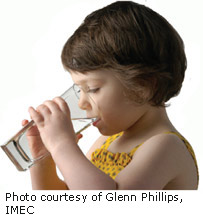 Many Issues:
Significant infrastructure needs– small cities and towns
Source-water protection: SW/GW 
Private  Drinking Water Threats: nitrate, pesticides, chloride, lead, arsenic, radon, bacteria, viruses, pharmaceuticals, human-produced chemicals, emerging contaminants, toxic algae, spills
Non-sustainable use
[Speaker Notes: What we hope to leave you with is a much better understanding of our state’s groundwater resources and appreciation for the challenges we face.

Simply stated the problem we are increasingly recognizing is that there are ….]
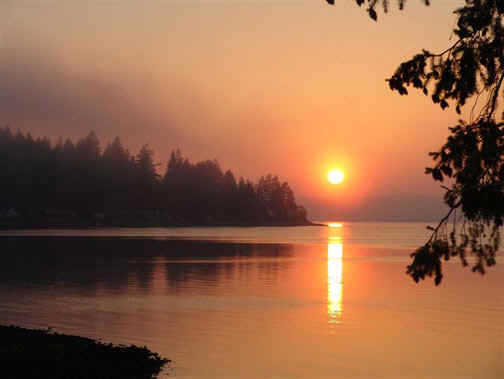 Small Group Exercise
Discuss recommendations
What’s missing?
Who’s missing?
Rank (H,M,L)
Are they actionable- Move the needle?
Appropriate for Legislation/ Funding/Agency or Stakeholder Resource?
Consensus
Report back:
Top issues (1-2) and missing issue
40 minutes
[Speaker Notes: For more information and real time monitoring data you can visit this web site.]
Next Steps
Revise Issue Statements
Revise Recommendations
Initial Consensus from LWC
Feedback from Stakeholders
Final consensus by LWC -November
Recommendations to Legislature
Legislative Briefings with Committees?
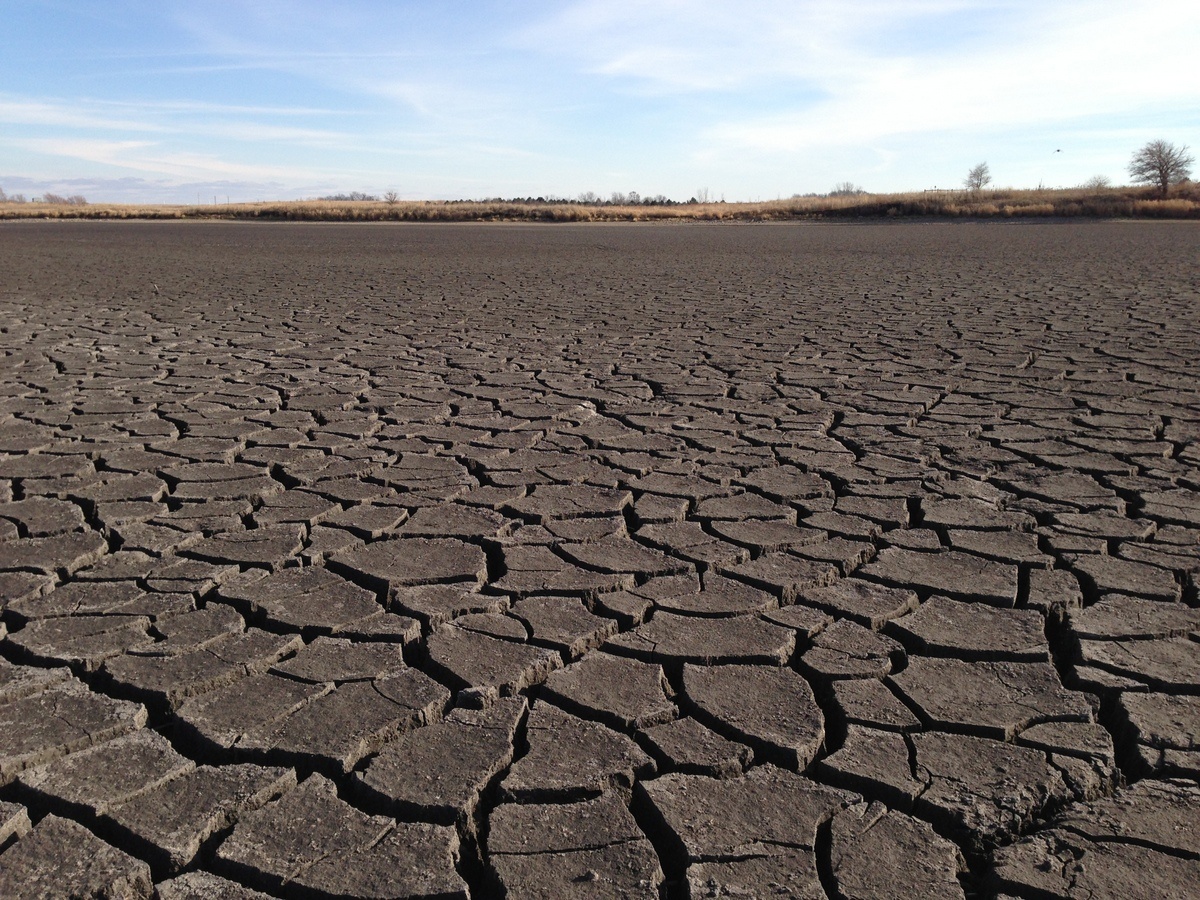 Recommendation Progress
Progress:
Three meetings
Four issues covered
Good attendance and comments
Plans:
Complete meetings-August
LWC- Discussion and feedback-September
Feedback from stakeholders- 2 meetings
LWC: Second review and consensus-October
Discussions:  Environmental Committees/Commissions
Legislative path Forward- November
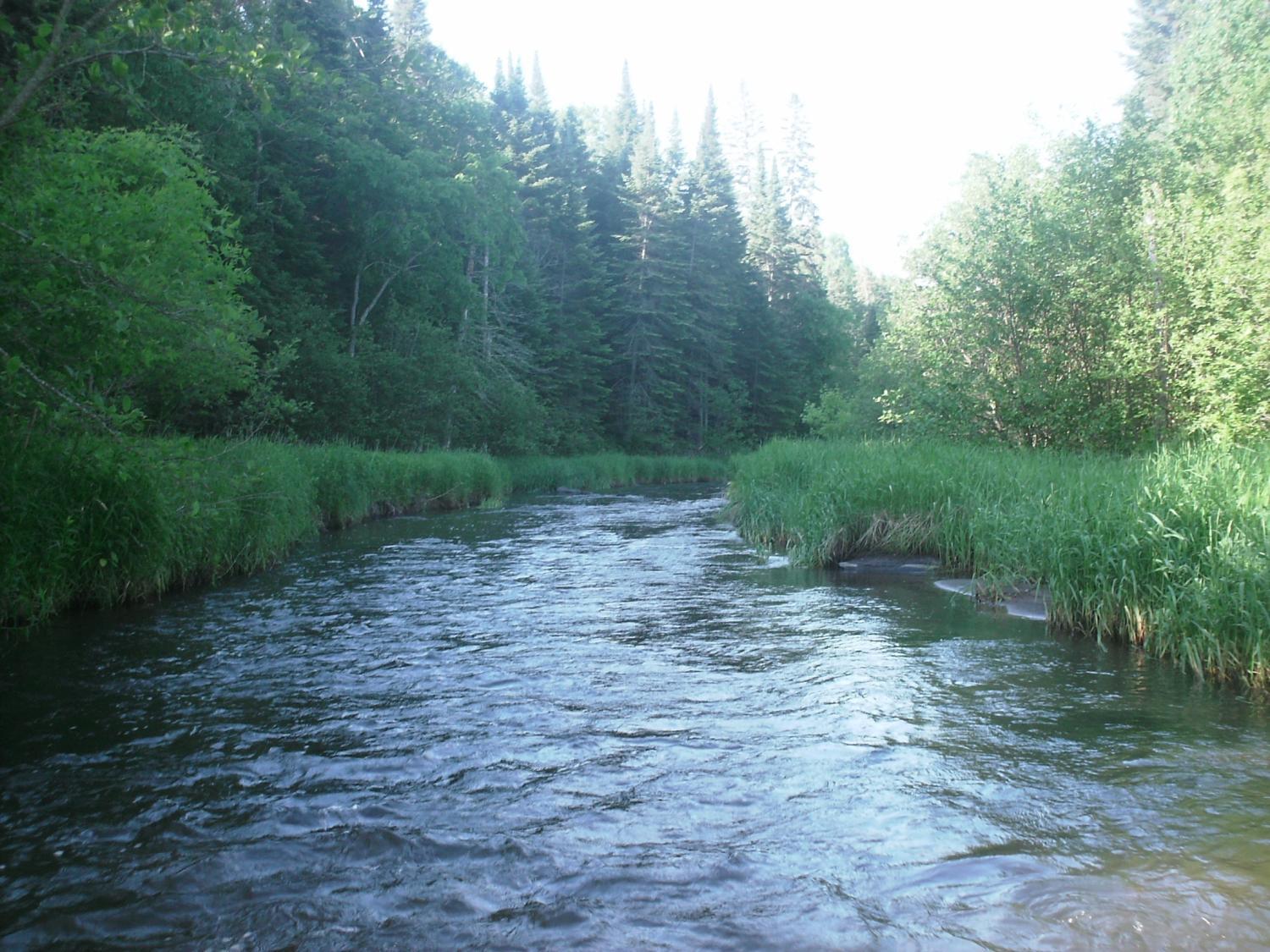 Groundwater and Drinking Water
Stakeholder Recommendations
15
Recommendations: Groundwater Sustainability- Ranked
Recharge and re-use 
Data, Information and Analysis 
Protect vulnerable aquifers
Water Bank Accounts 
Analysis and Modeling 
GW/Surface Water Interactions

Enhance Water Appropriation Process
Economic Analyses of GW 
Connections between Hydrology and Aquatic Biology
Economic Importance of Sustainable Water
 
Legislation: Propose legislation to limit overuse of chloride
Consolidate GW regulations among agencies 
Inter-jurisdictional water planning
Establish a Clean Water Council Sustainability Committee
Legislation: over-use of nitrate fertilizer
Recommendations: Drinking Water-- Ranked
Improve monitoring/ information/education/mitigation of contaminants
 Increase investment in drinking water infrastructure 
Increase support for source-water protection  
Increase the MDH drinking water connection fee 
Monitoring to detect potential threats to water supplies 
Assess/invest in water asset management plans

Implement the groundwater protection rule
Embrace new technology for drinking 
Identify location/condition of failing septic systems
Legislation: failing homes and businesses wastewater systems. 

Legislation: return provision for pharmaceuticals
Funds to assess viruses
Legislation: surface water/source water protection 
Suggested: Adopt risk-based management of drinking water threats
Suggested: Revise statutes/improve agency management of water
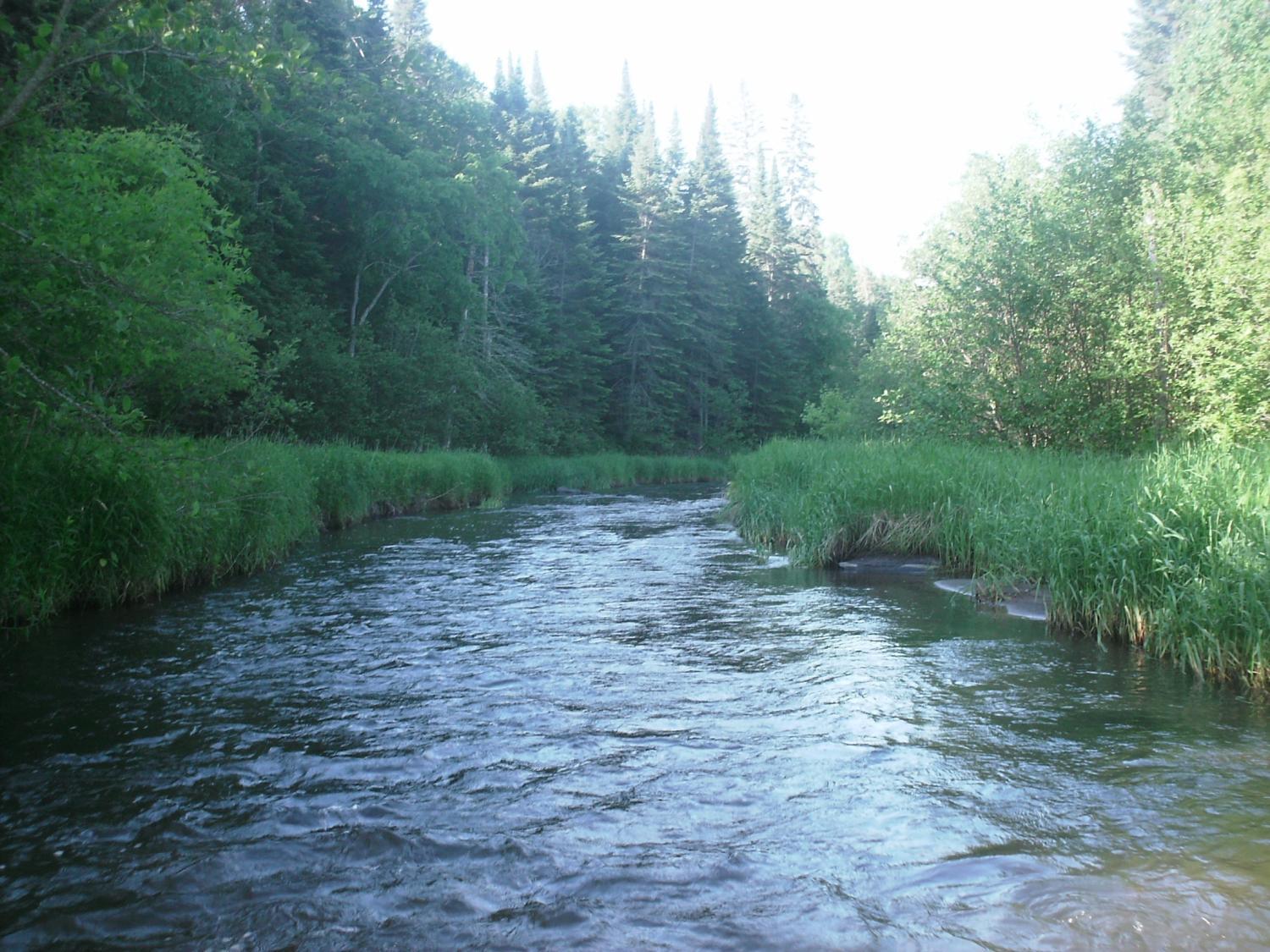 Clean Water Council Update: Jim Stark
18
2018 Meeting Schedule
Stakeholder meetings: July 18 (drinking water, groundwater); July 25 (wastewater, storm water); Aug. 8 (water retention); Aug 22 (lakes) and; August 29 (future state for MN waters). All at 1:00 pm (SOB)
August 20—LWC meeting and field tour—rural water management (9:00 am, site TBD) Yes?
Future LWC meetings:  Discuss meeting times
Sept 17 
October 15 
November 13
December 10* (* Date change at Co-chair’s request)
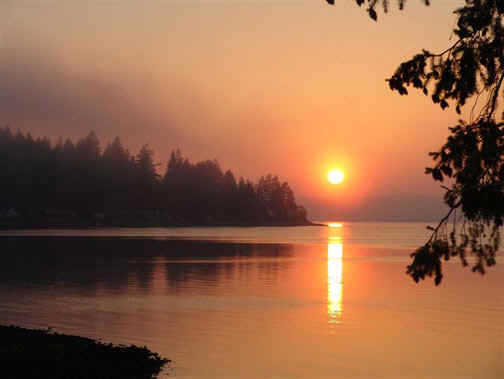 Thanks!
[Speaker Notes: For more information and real time monitoring data you can visit this web site.]